Figure 3 Receiver operating characteristic analysis. The ability of strain rate indices to detect an abnormal ...
Eur J Echocardiogr, Volume 11, Issue 9, October 2010, Pages 743–751, https://doi.org/10.1093/ejechocard/jeq060
The content of this slide may be subject to copyright: please see the slide notes for details.
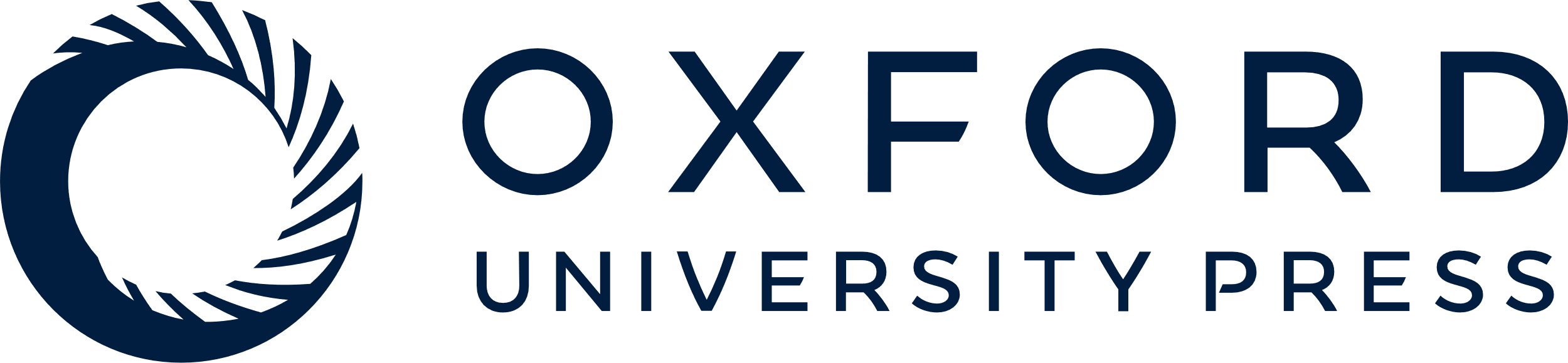 [Speaker Notes: Figure 3 Receiver operating characteristic analysis. The ability of strain rate indices to detect an abnormal diastolic function in HFNEF. Area under the curve of SRE is 0.55, SRIVR 0.70, E′/A′ 0.72, E/SRE 0.75, E/SRIVR 0.80, and E/E′ 0.83.


Unless provided in the caption above, the following copyright applies to the content of this slide: Published on behalf of the European Society of Cardiology. All rights reserved. © The Author 2010. For permissions please email: journals.permissions@oxfordjournals.org]